TEGEVUSTE JÕGI
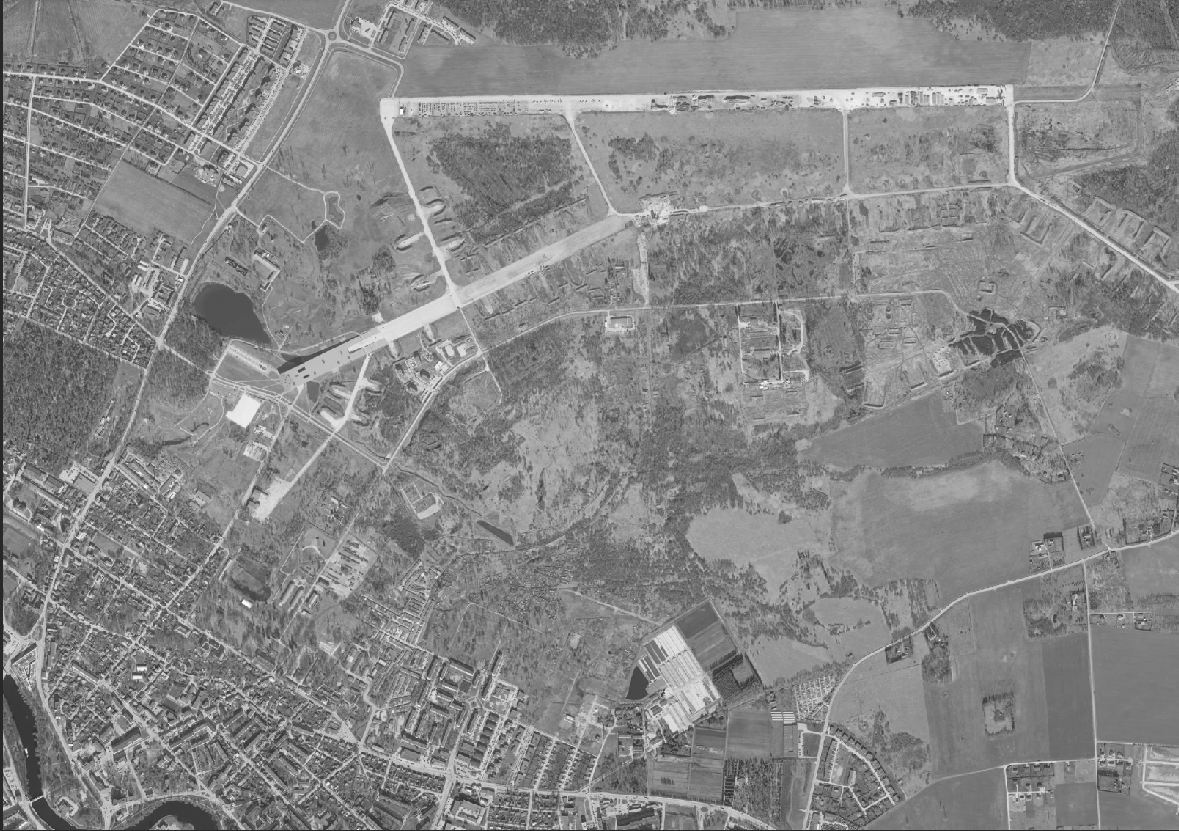 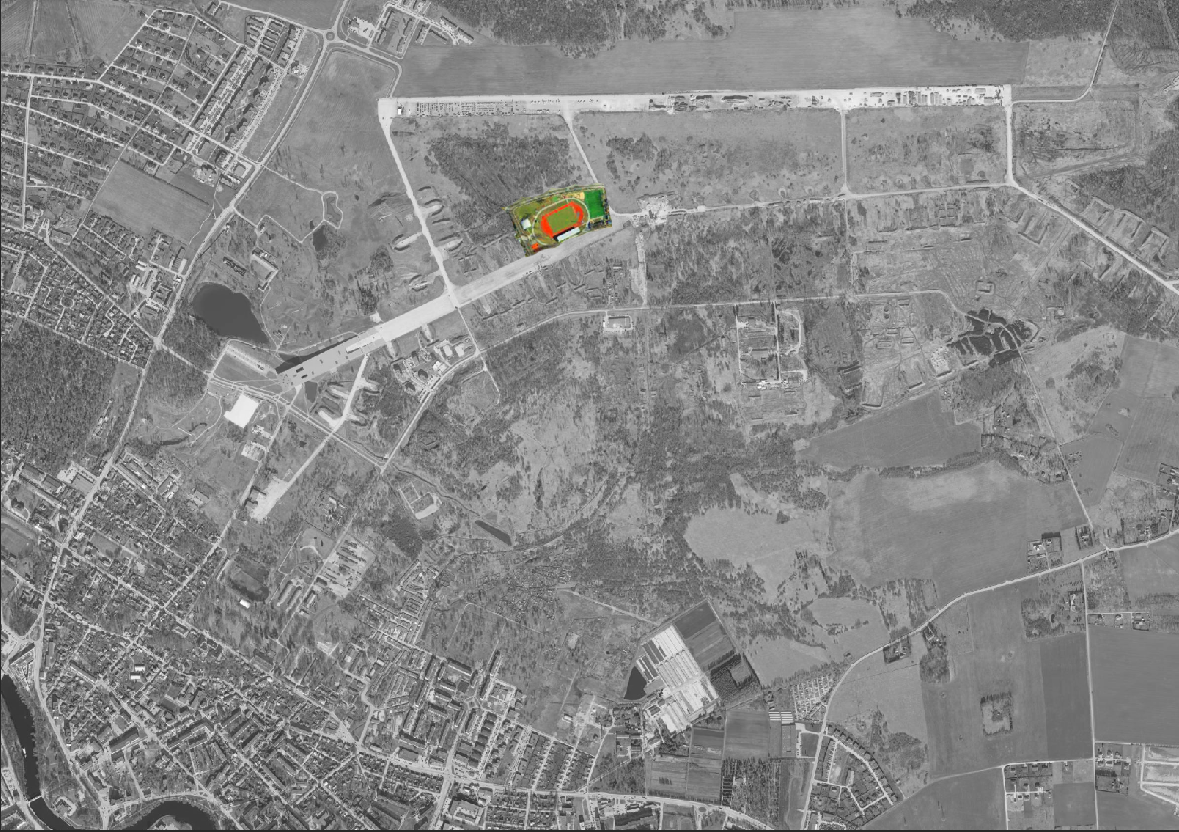 TAMME STAADION
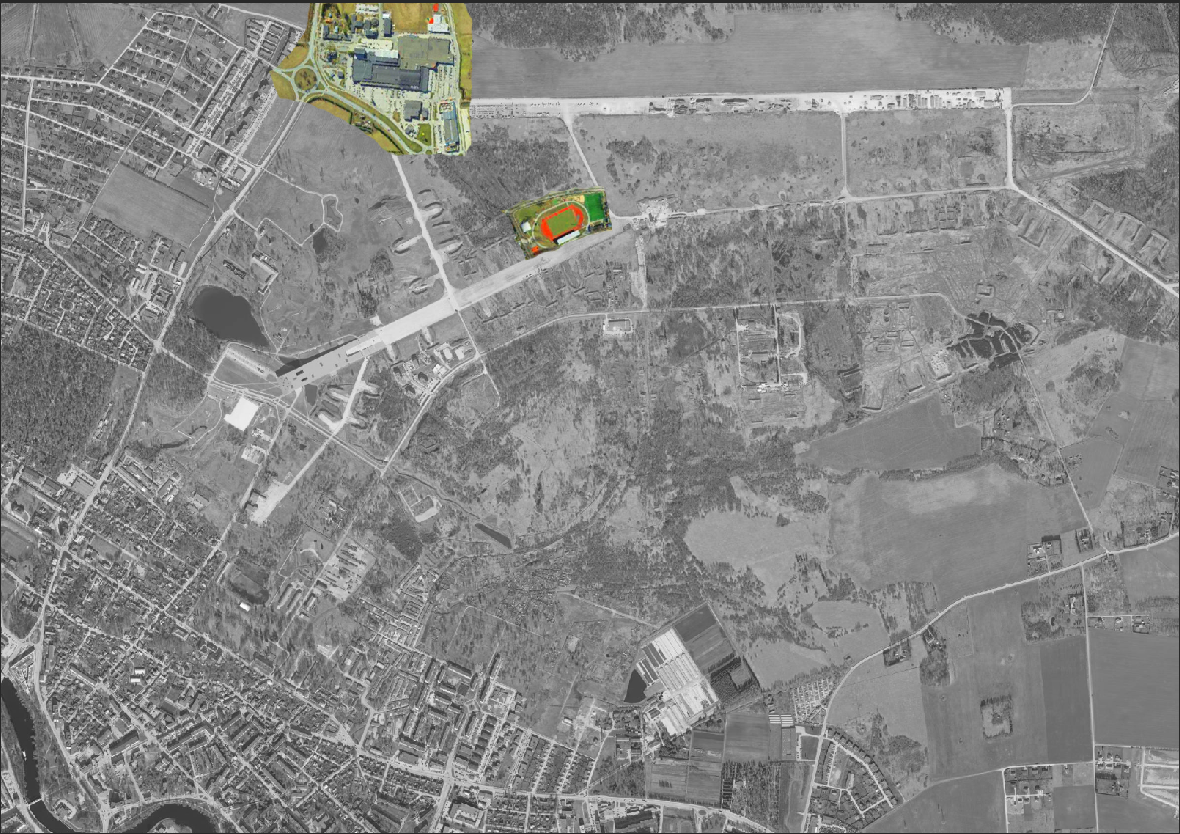 LÕUNAKAS
TAMME STAADION
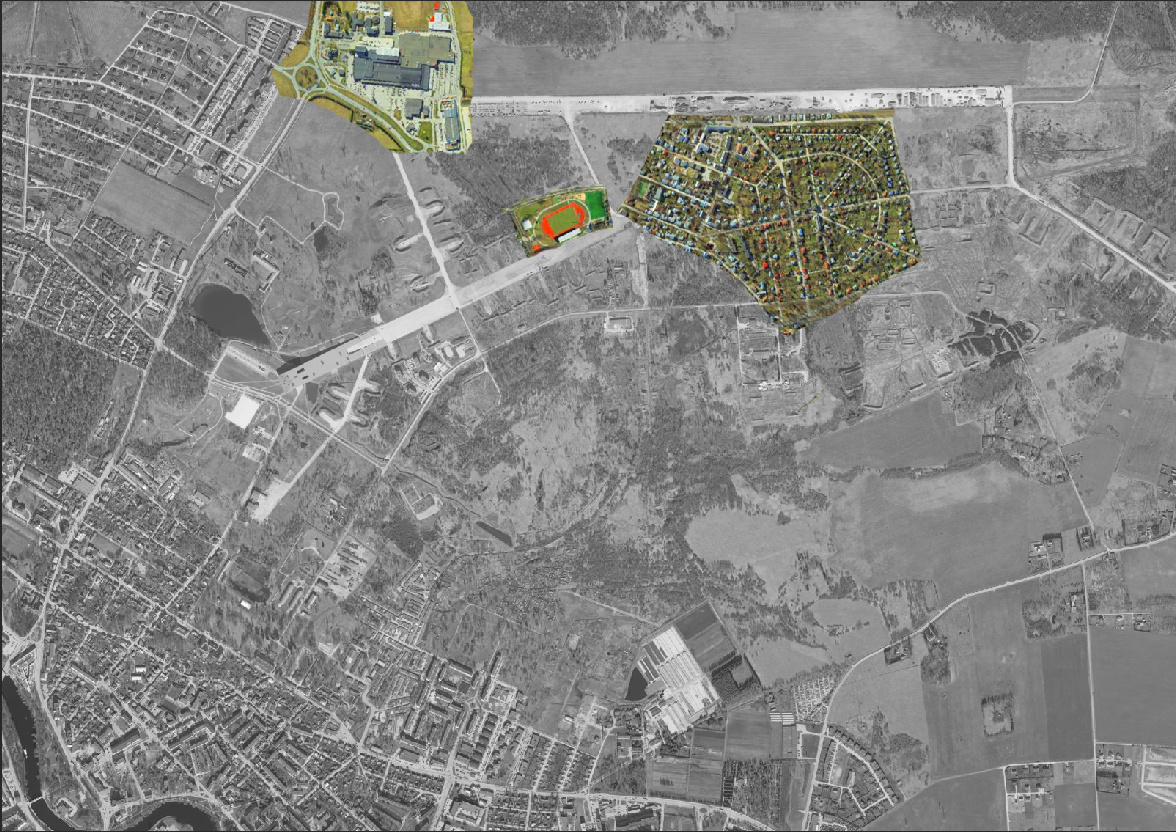 LÕUNAKAS
TÄHTVERE
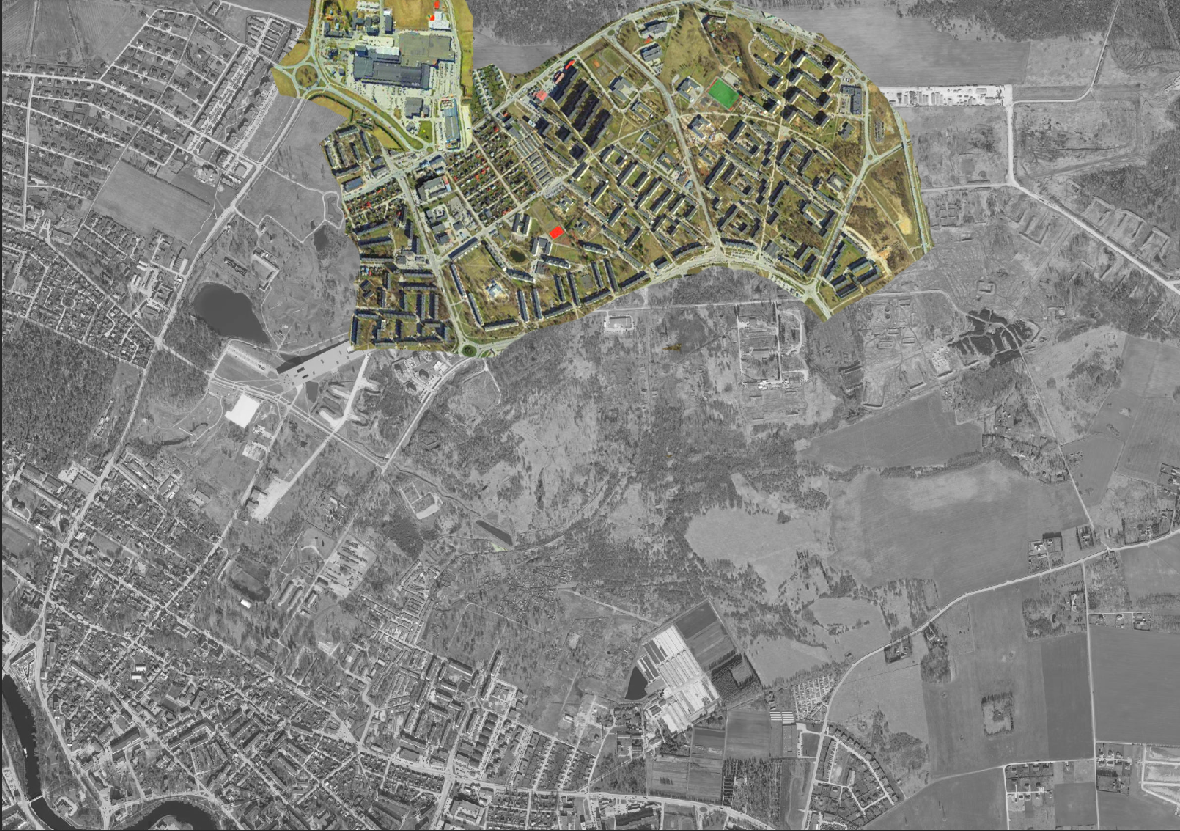 ANNELINN
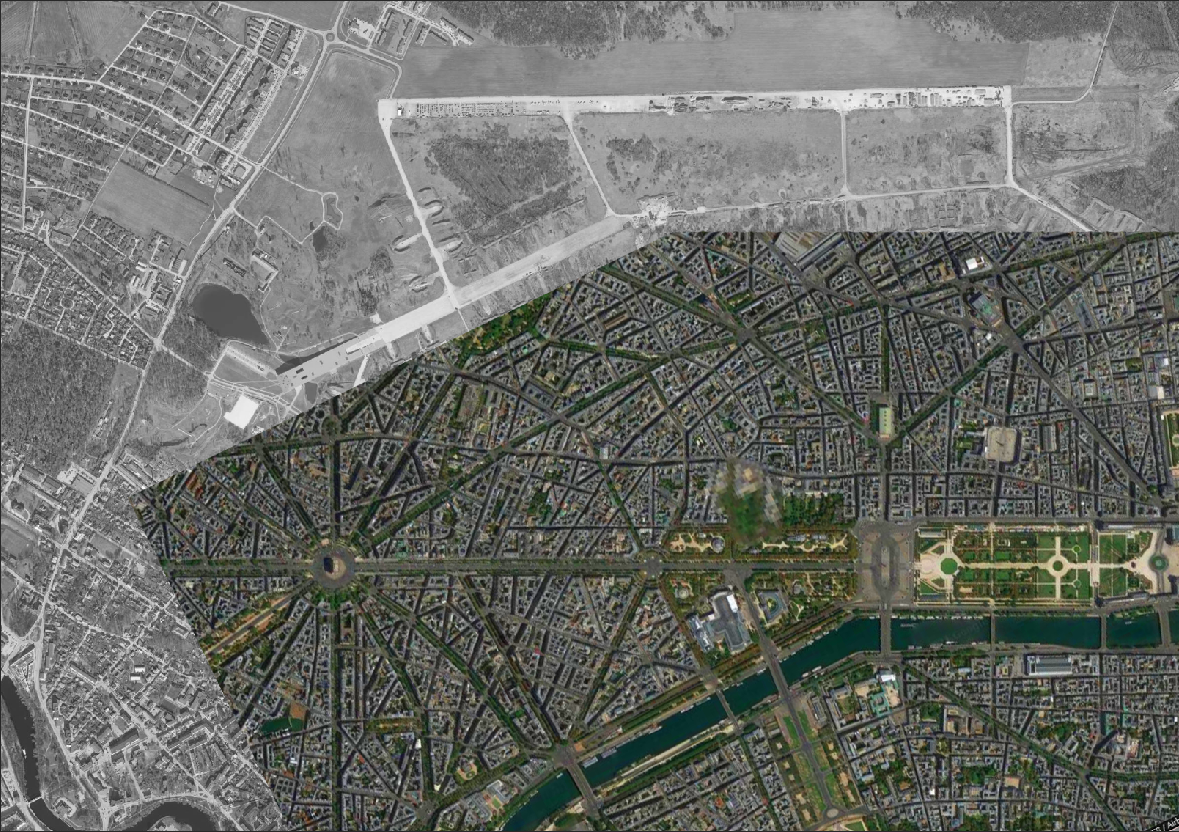 PARIIS
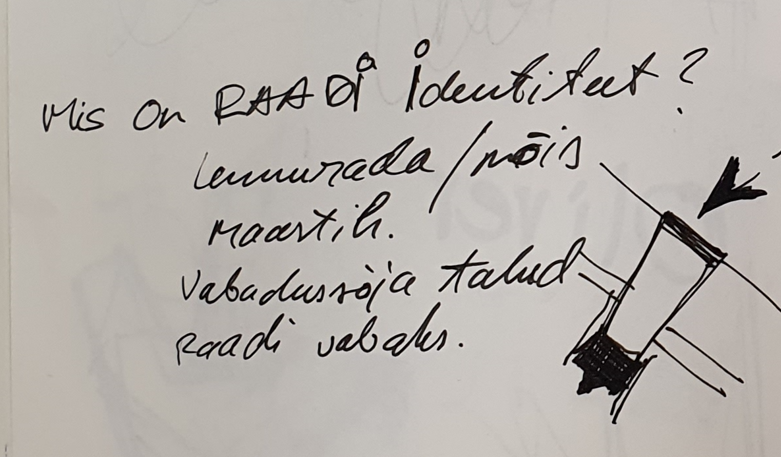 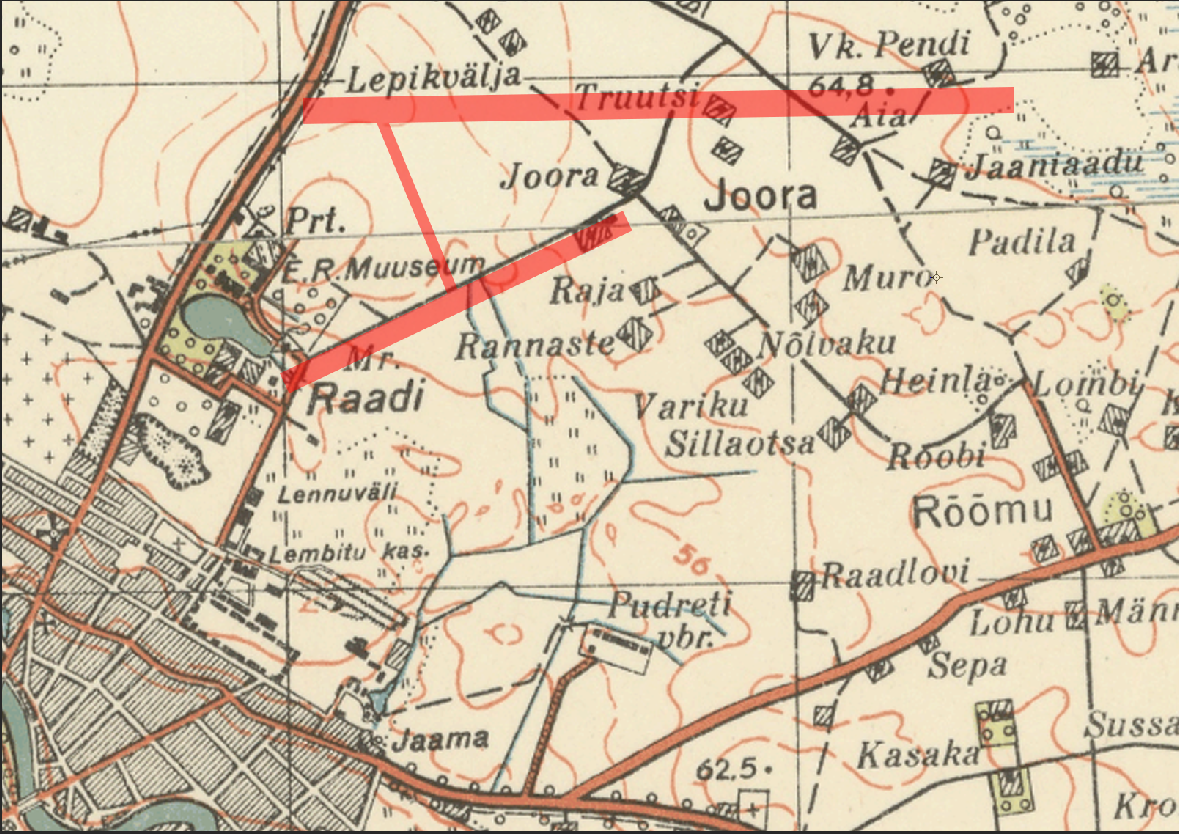 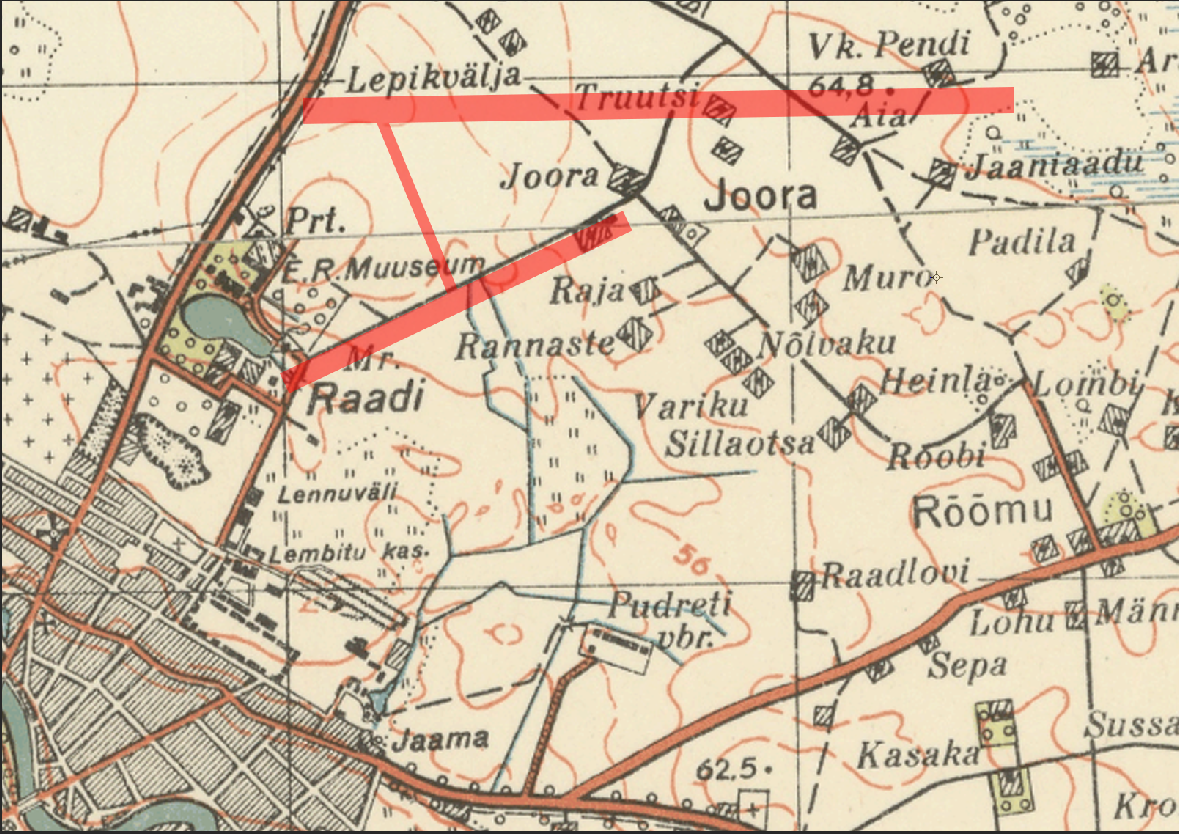 Lepikvälja tn
Truutsi tn
Joora tn
Muro tn
Raja tn
Rannaste tn
Heinla tn
Variku tn
Sillaotsa tn
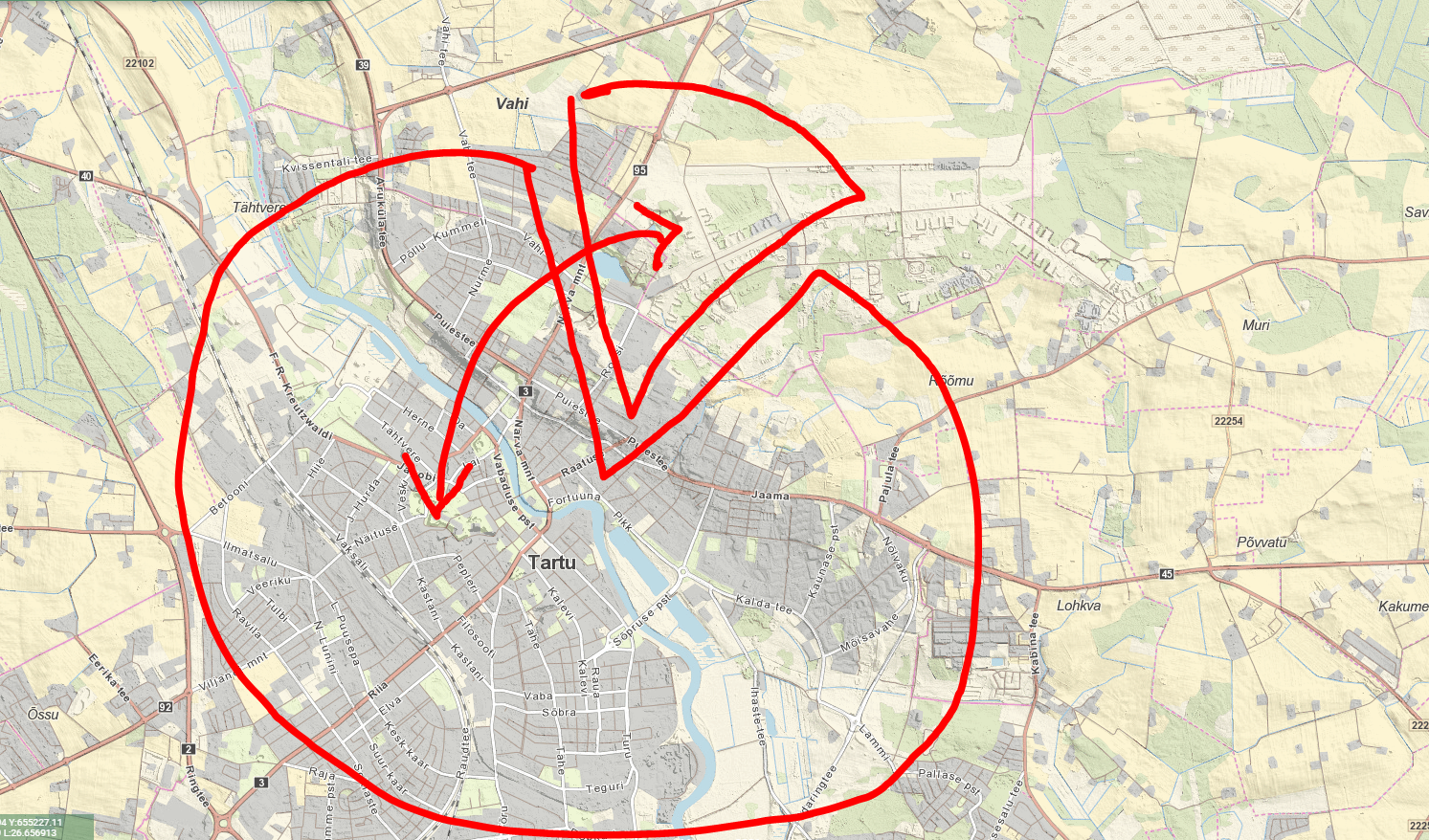 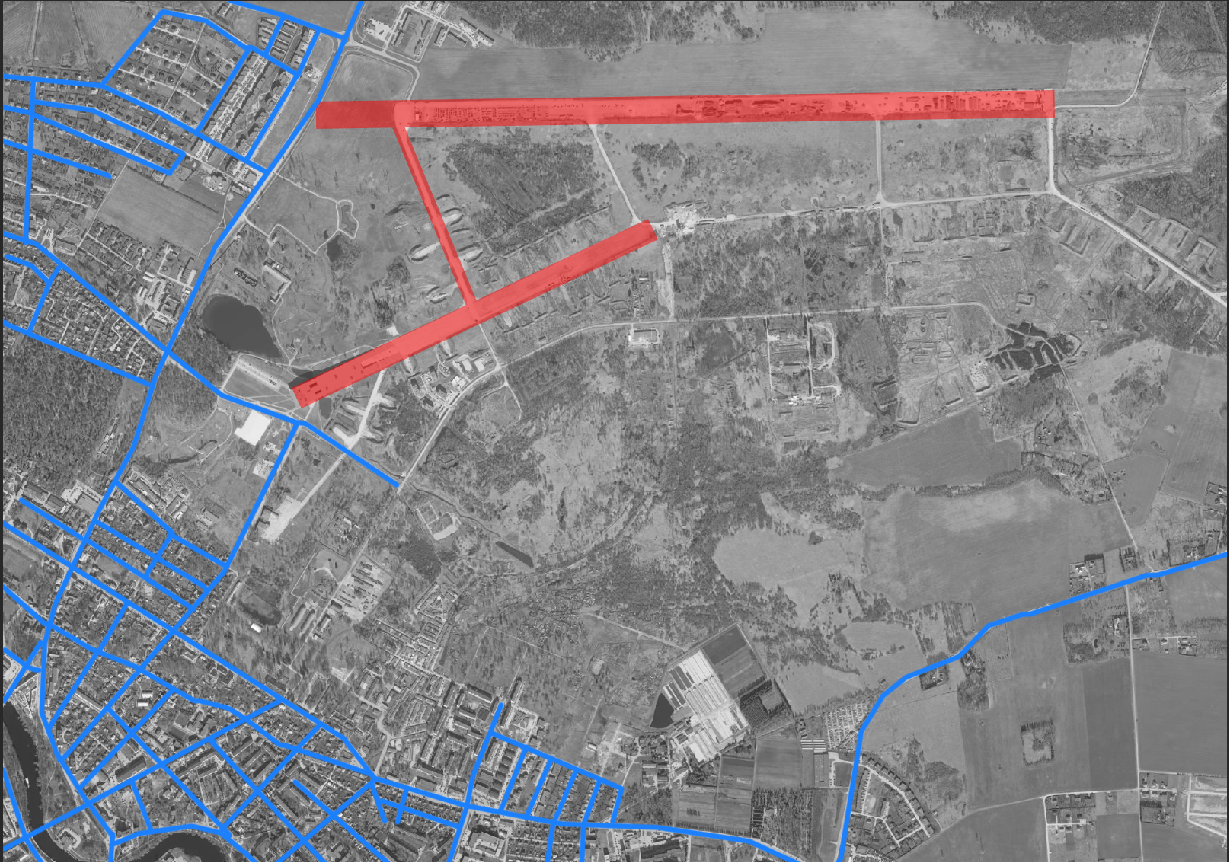 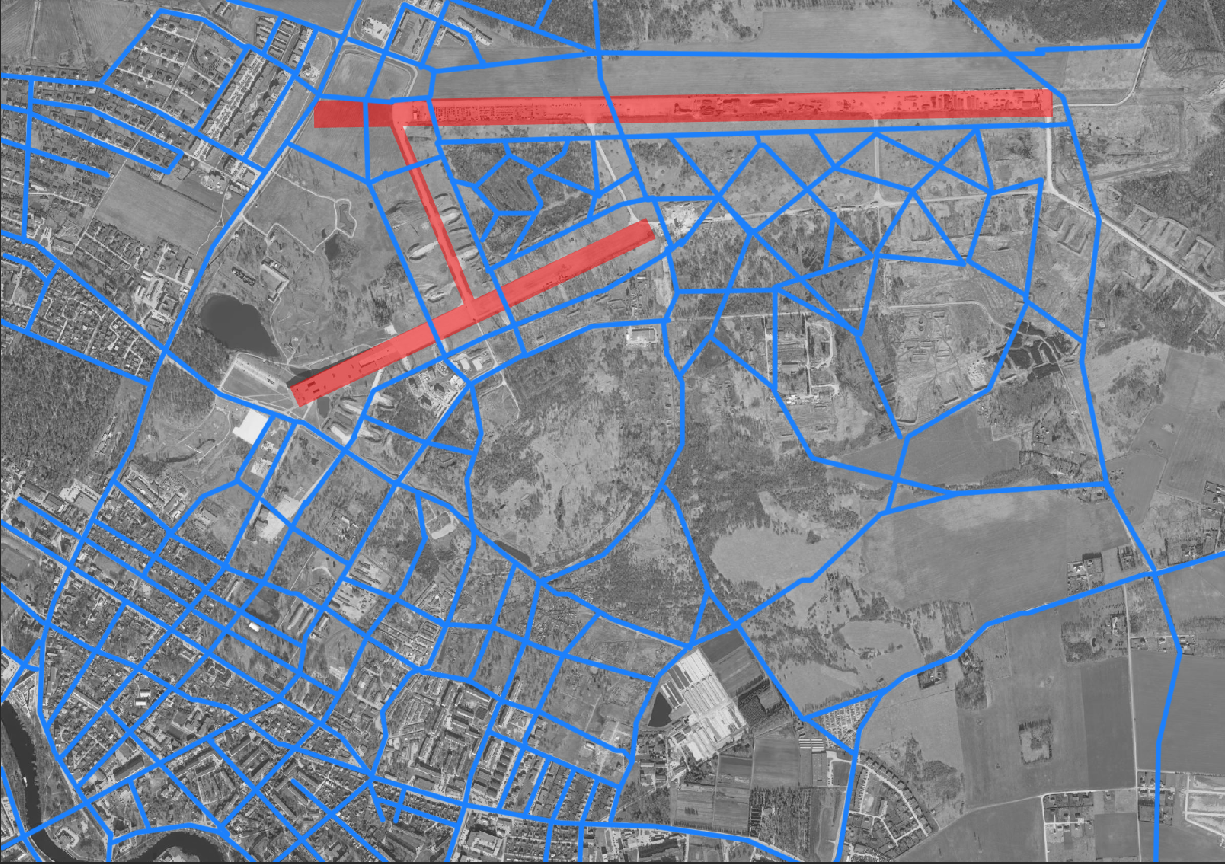 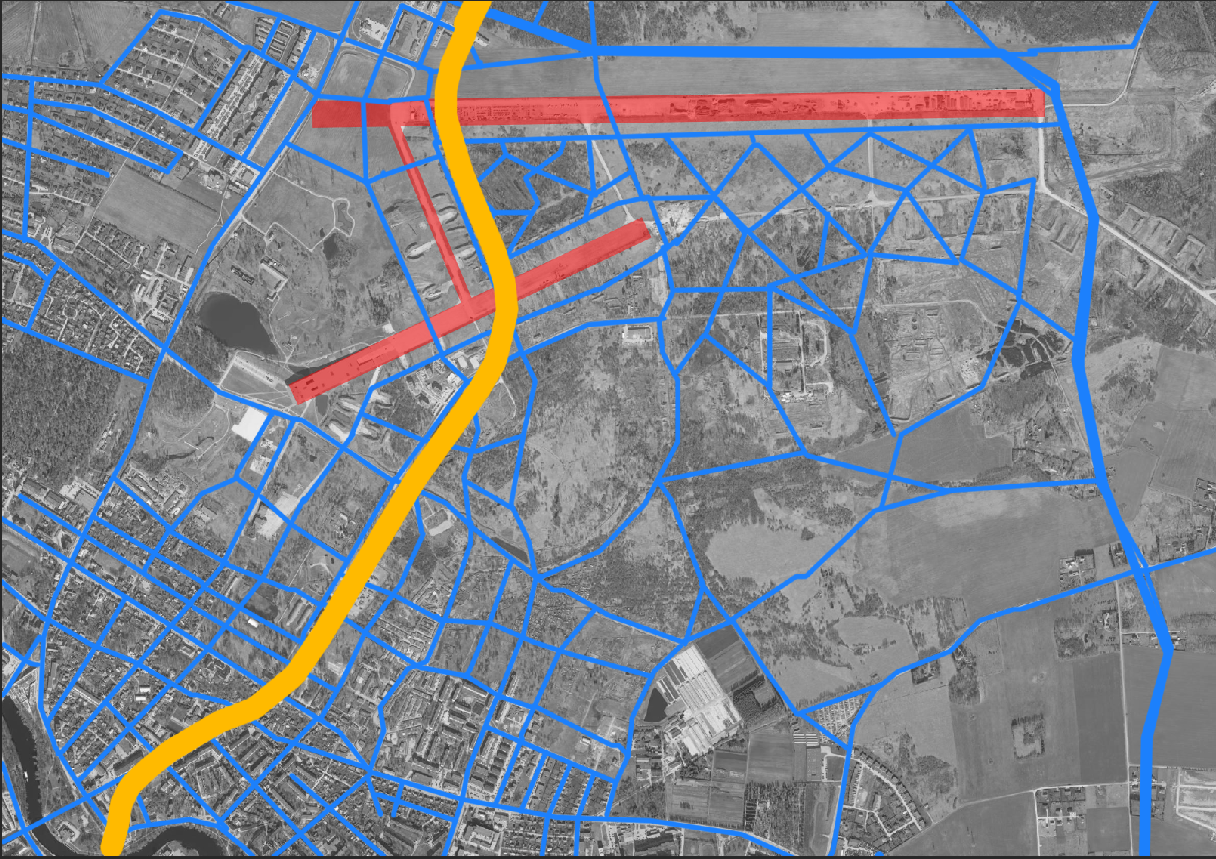 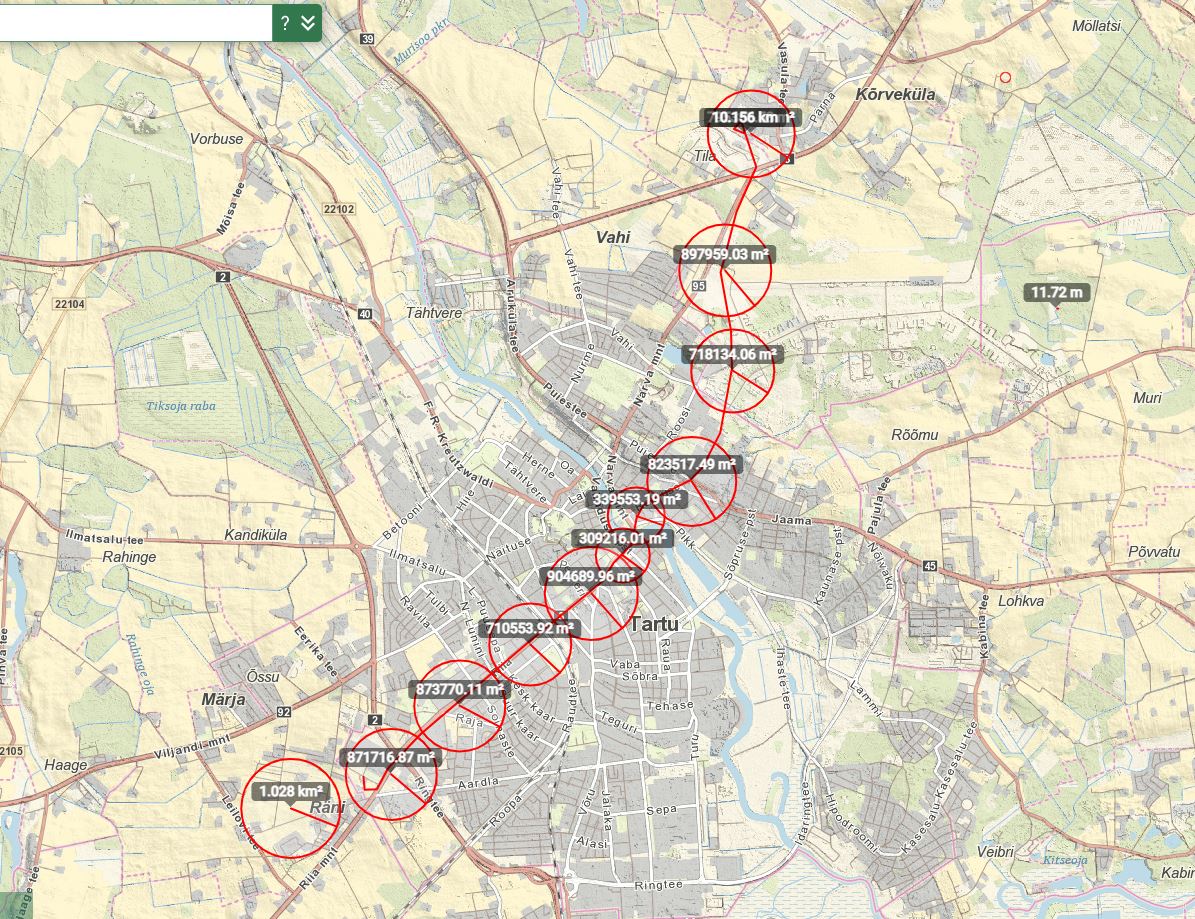 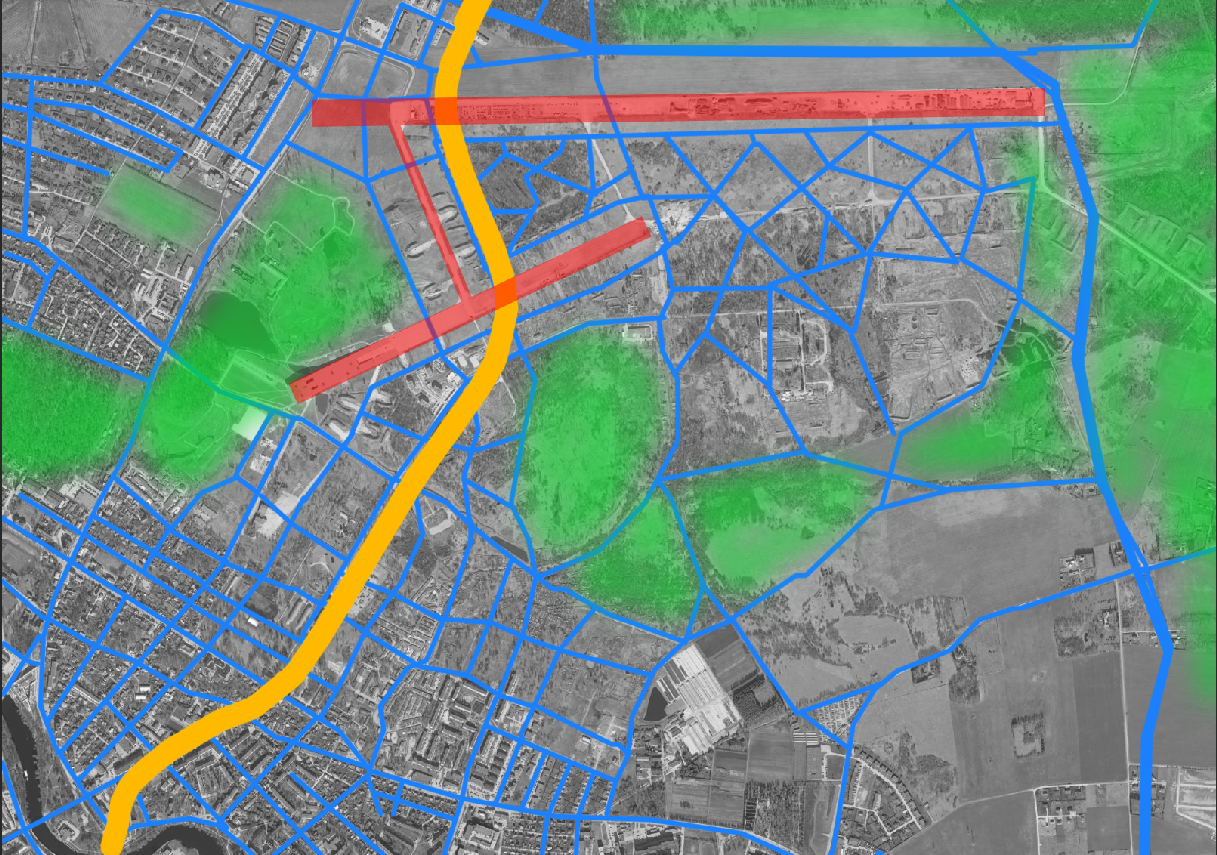 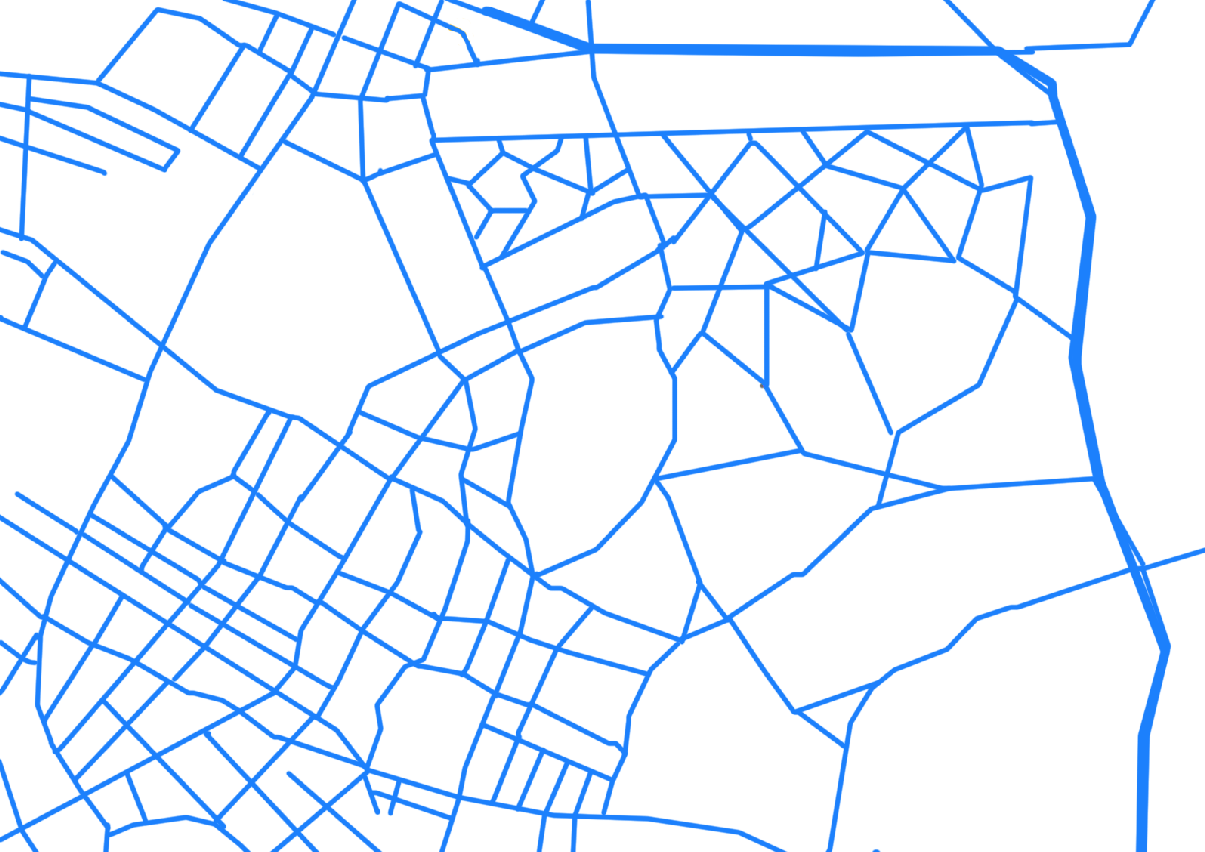 RAADIST …. PARIISIKS ….
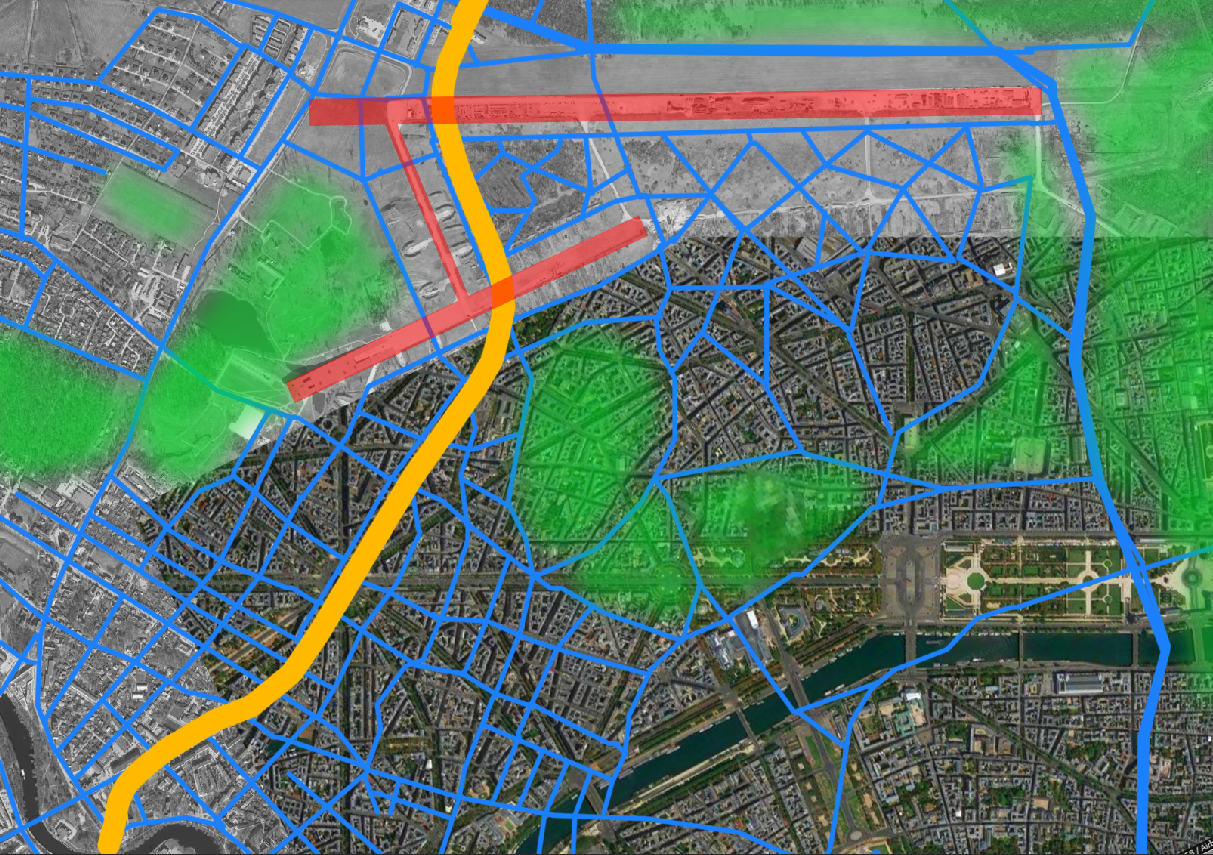 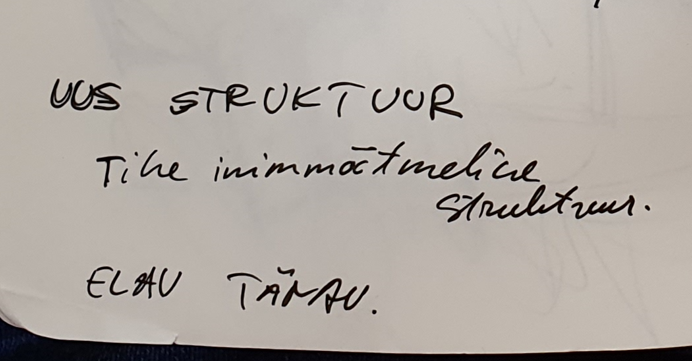 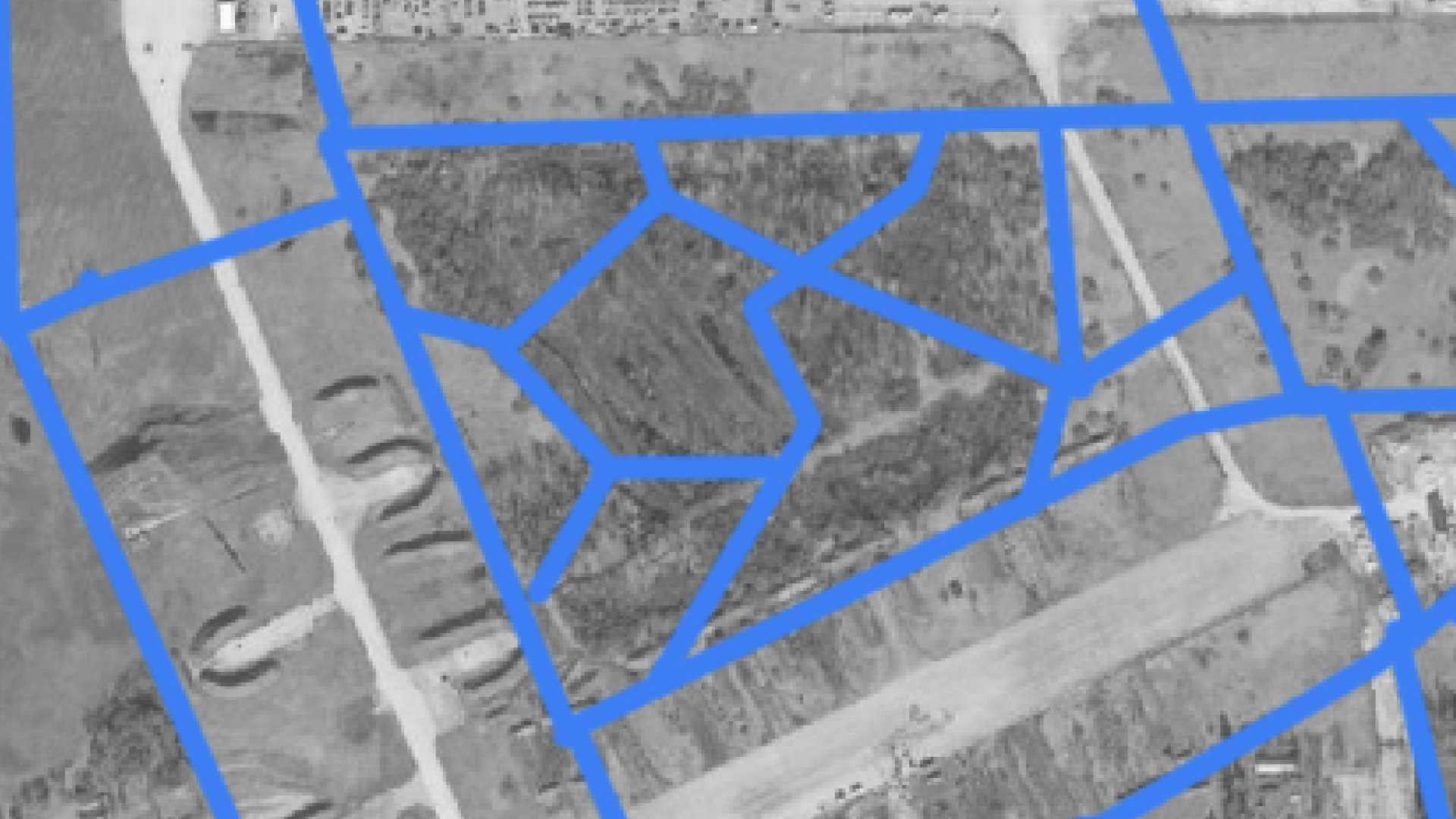 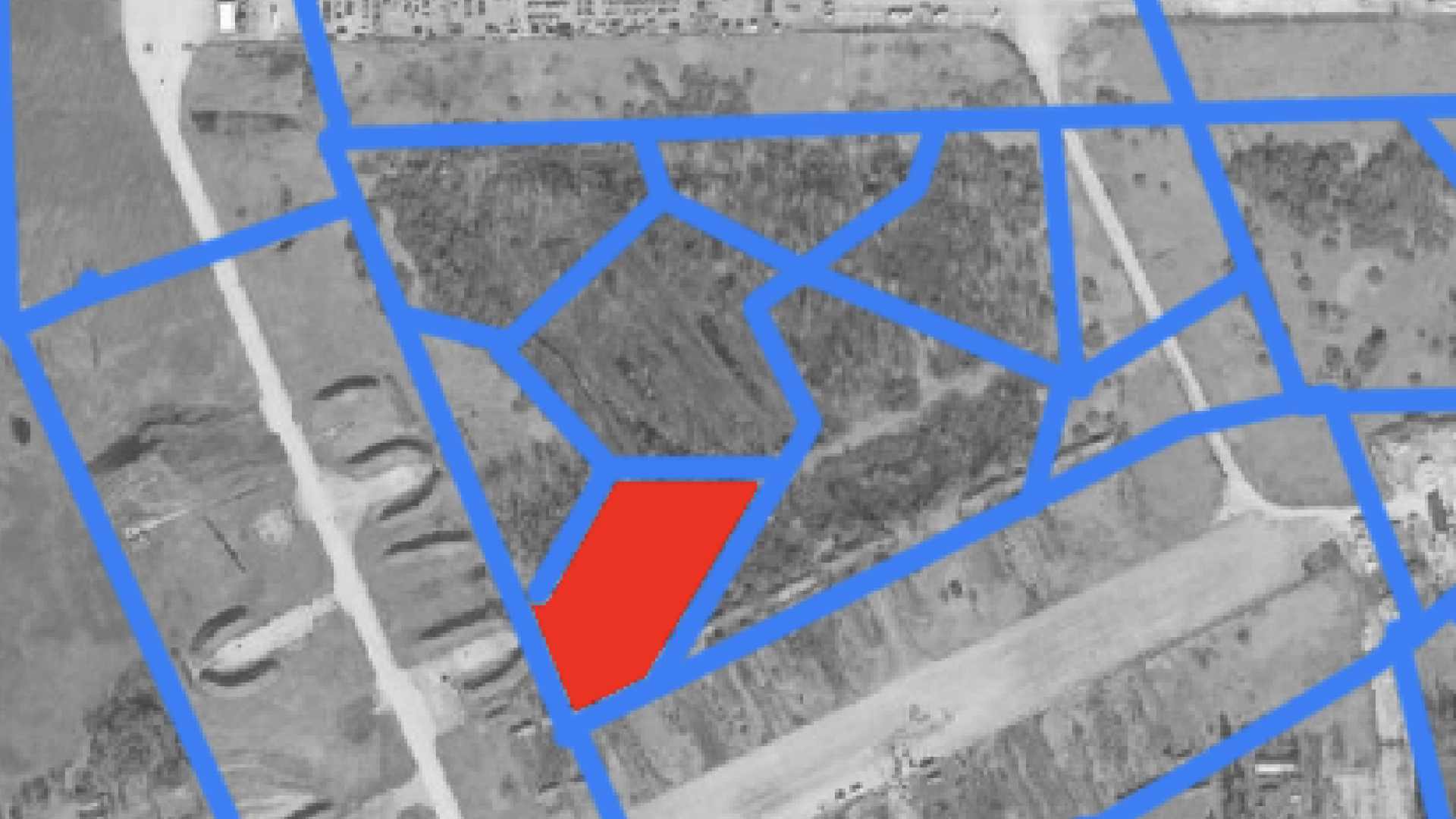 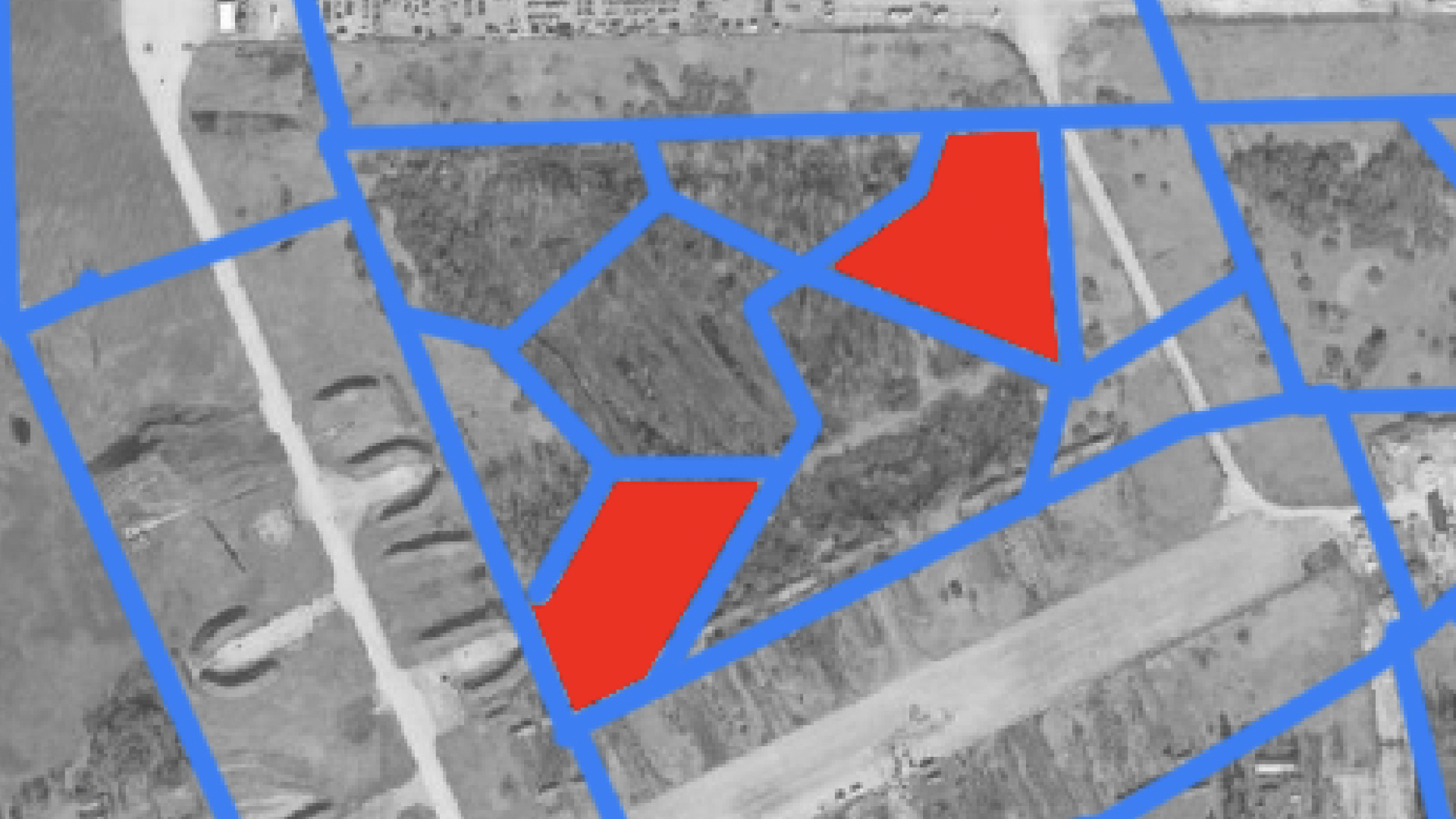 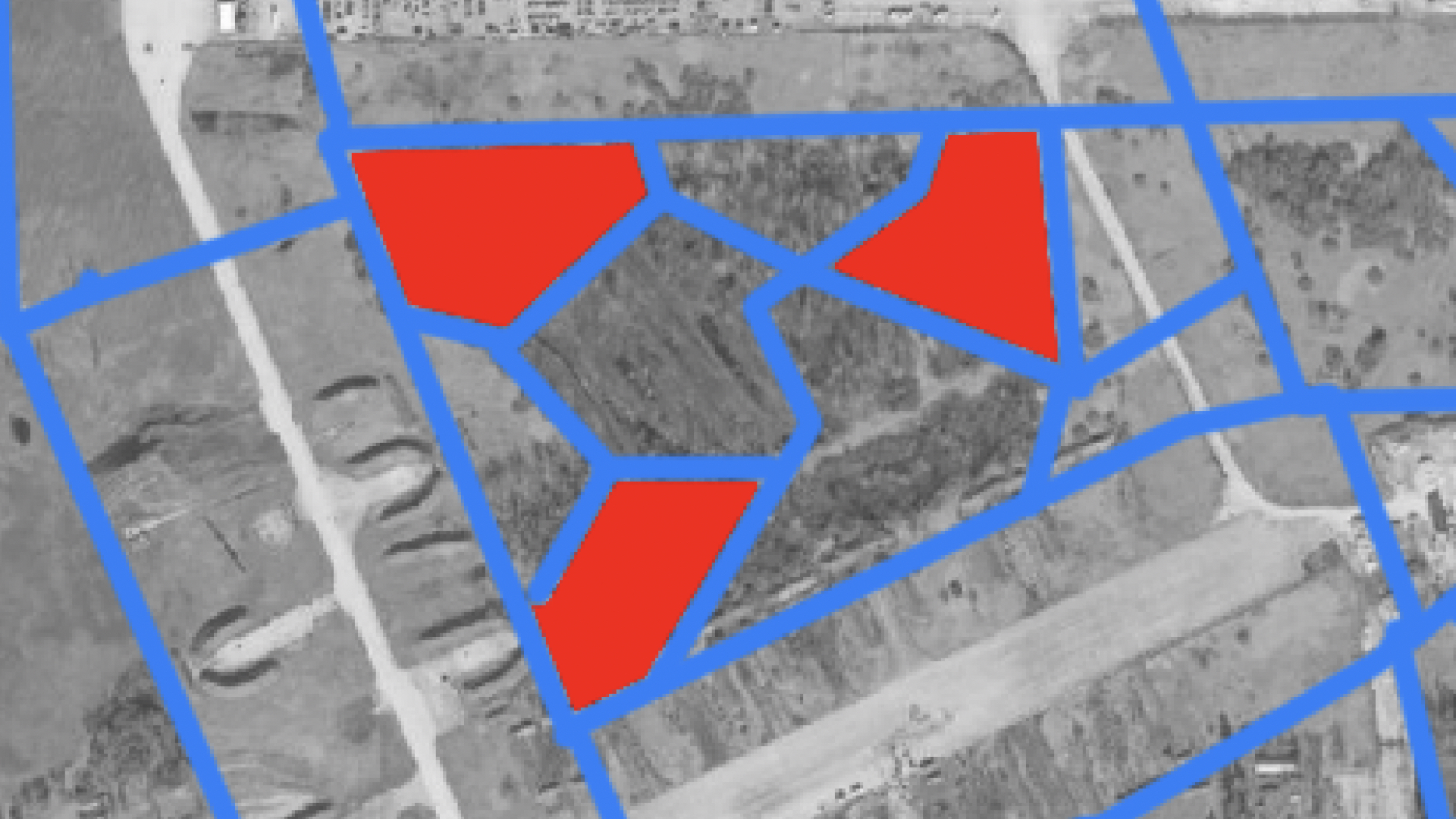 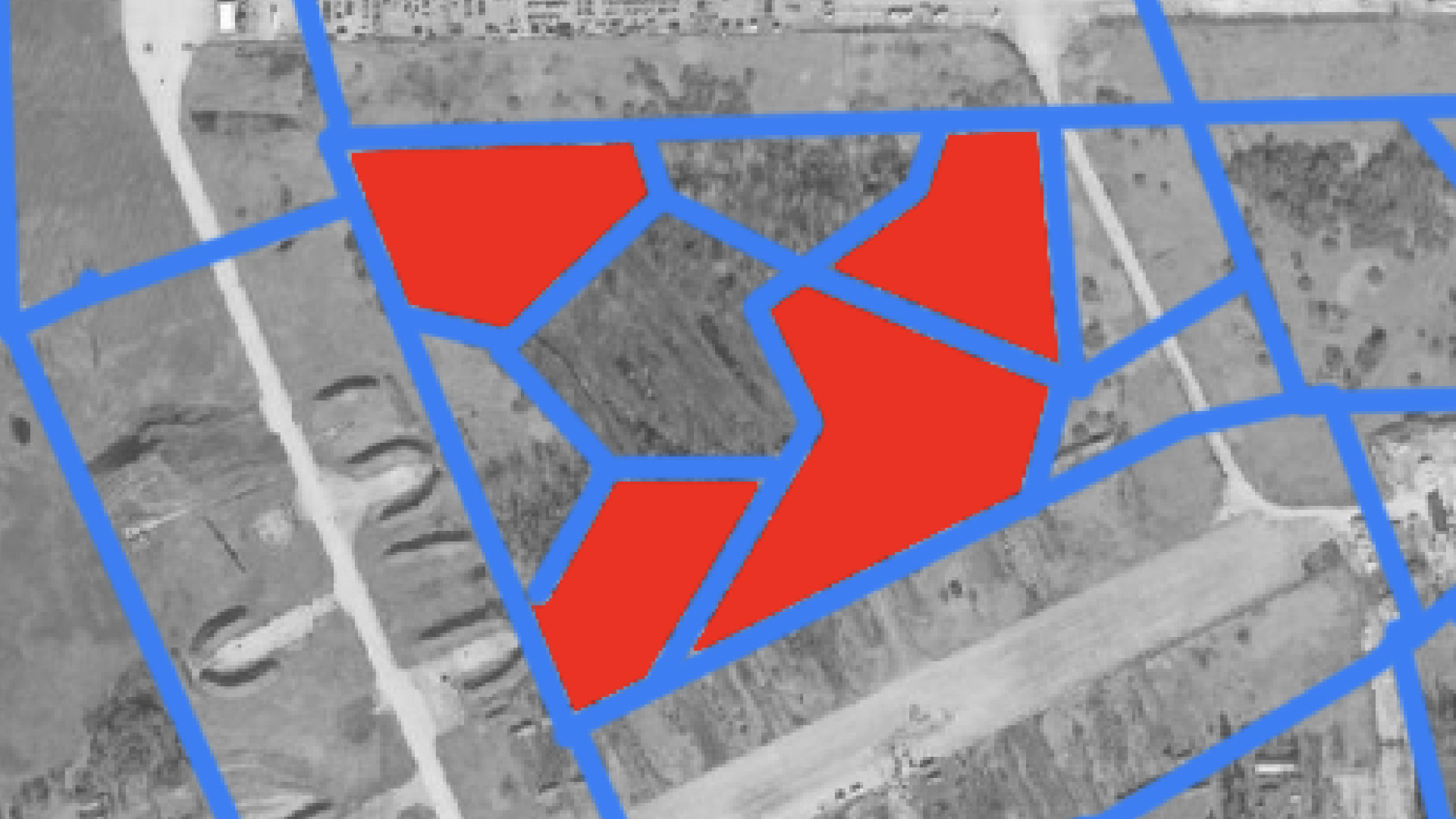 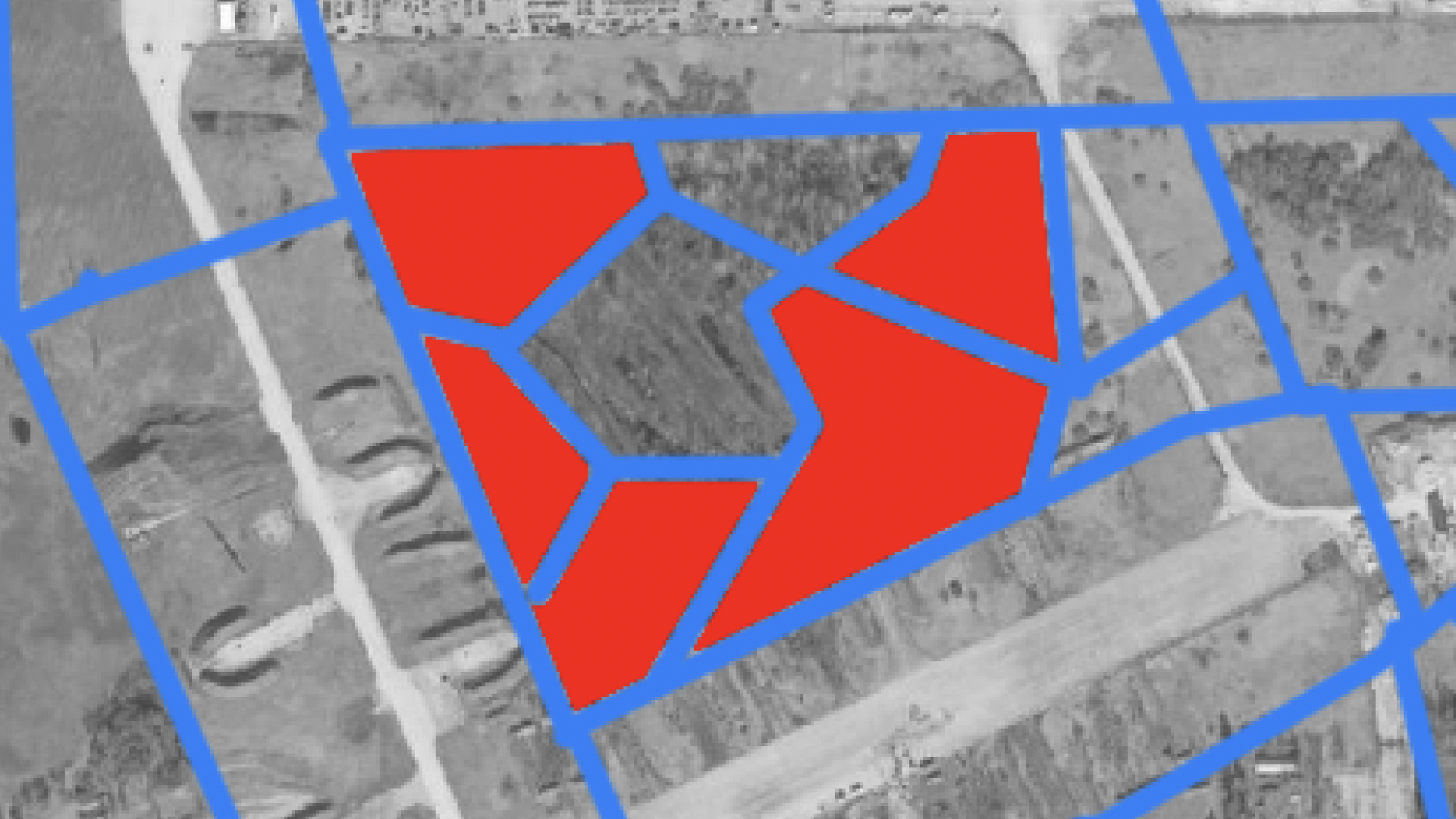 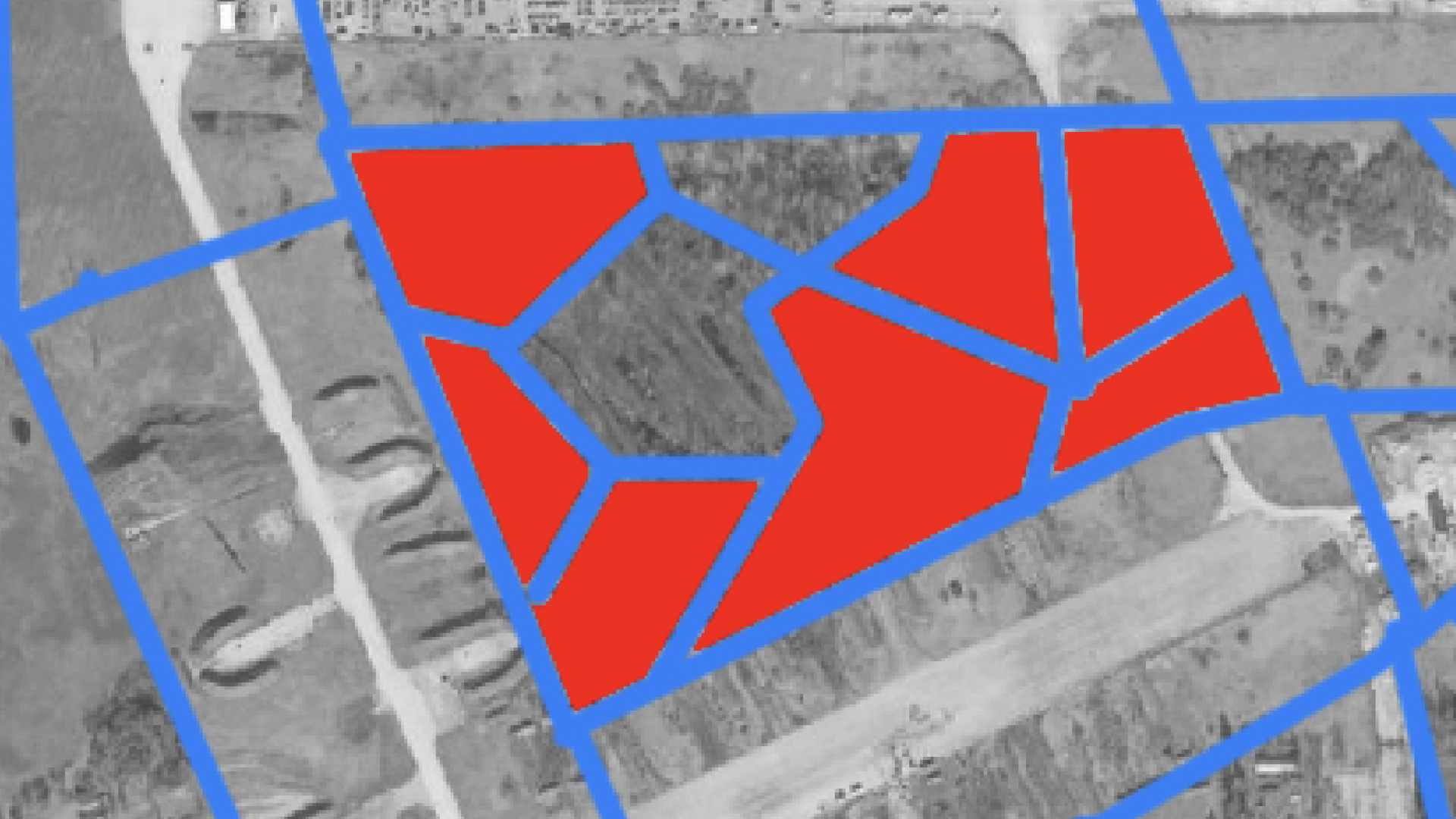 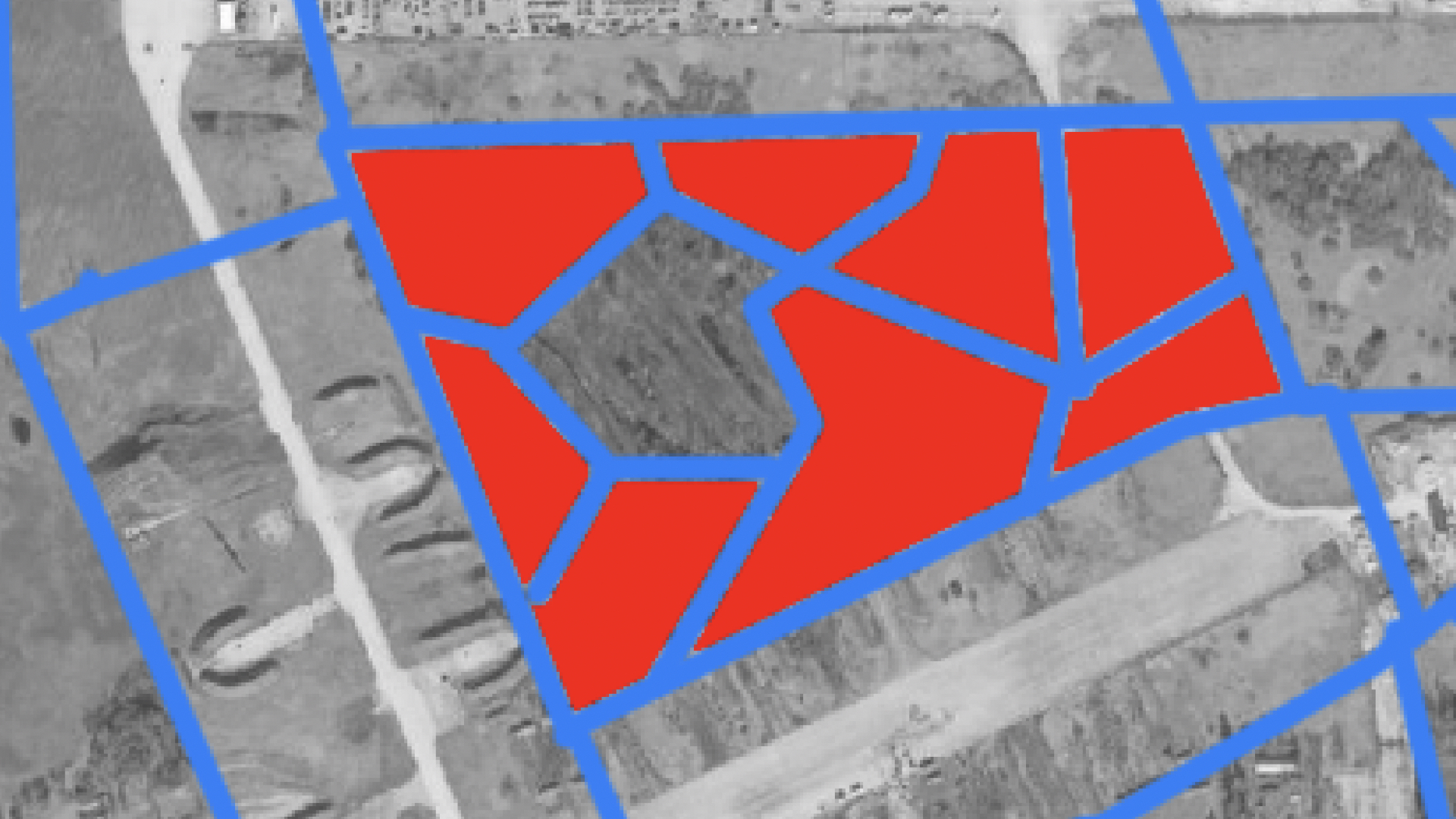 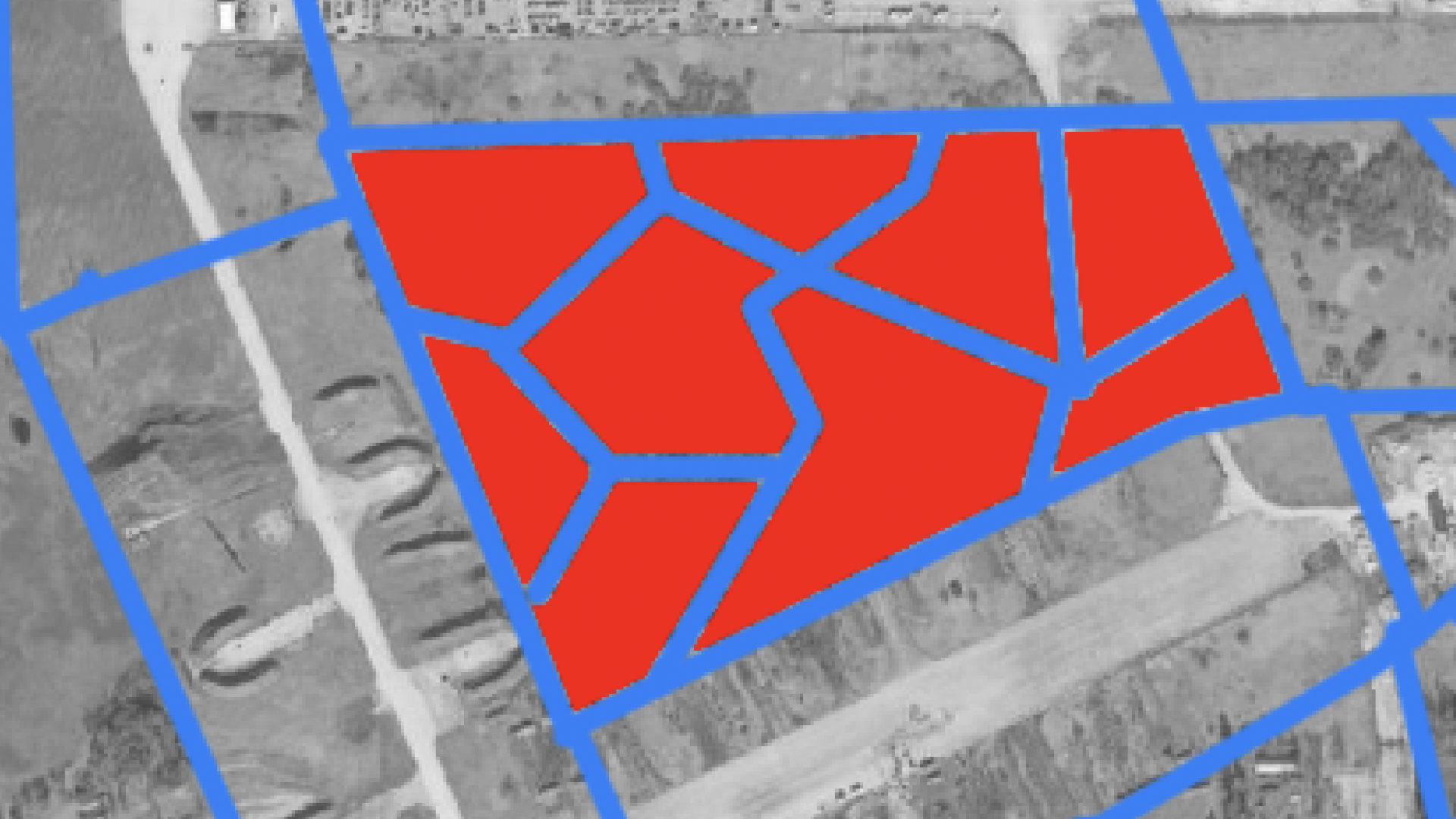 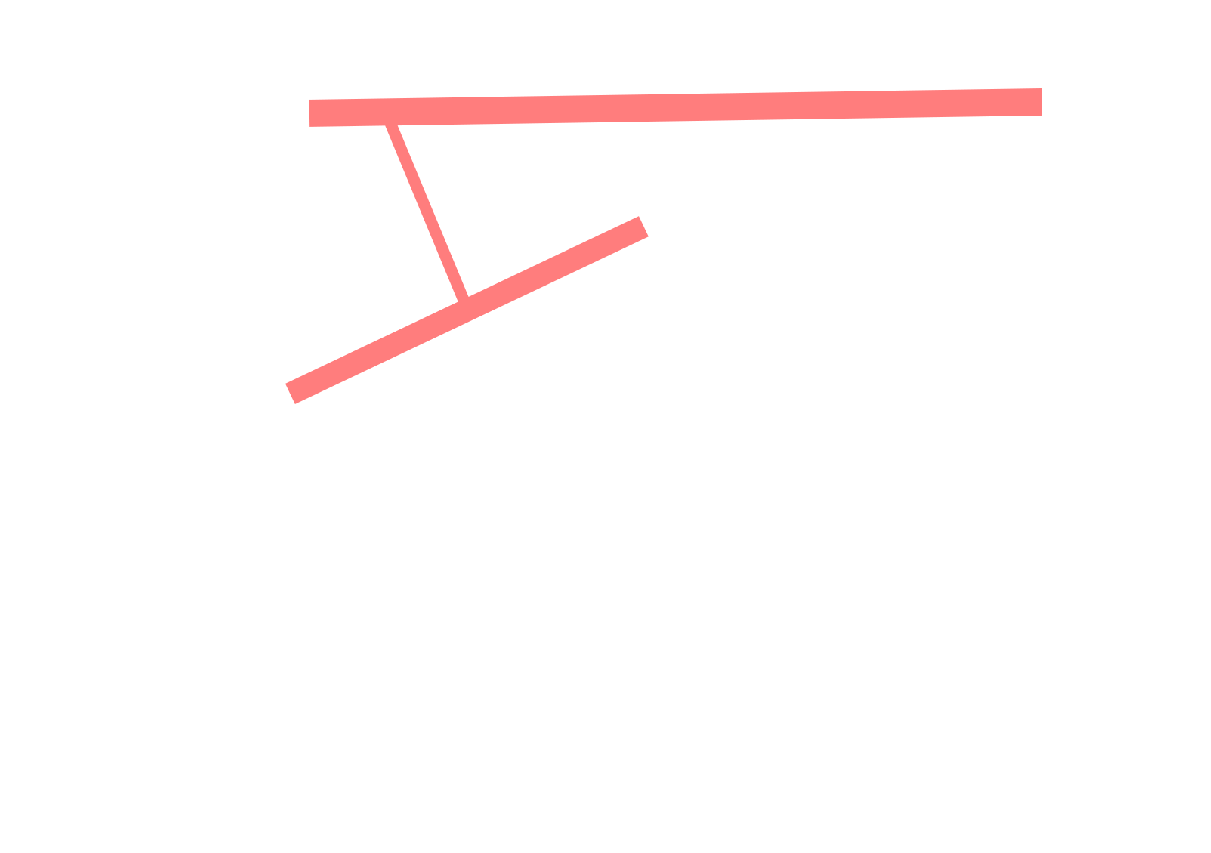 TEGEVUSTE JÕGI
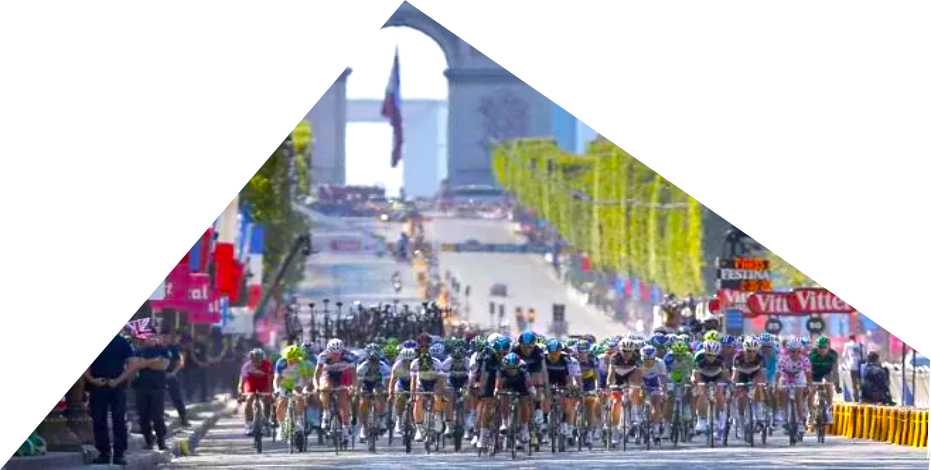 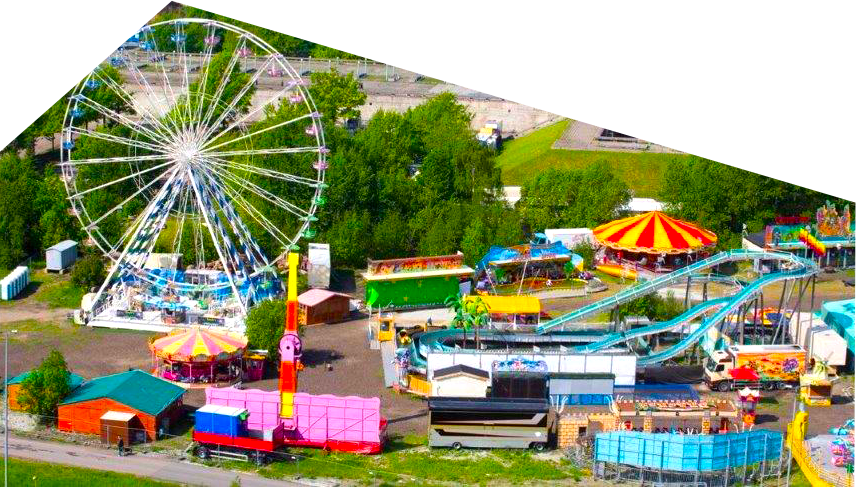 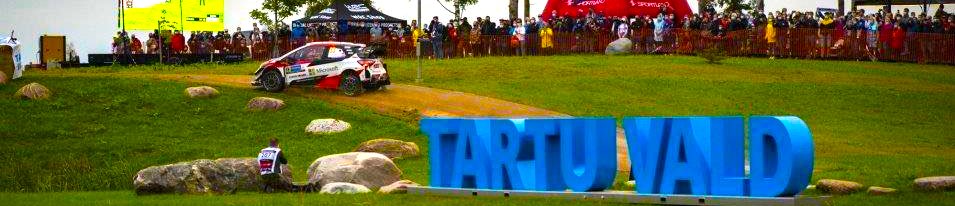 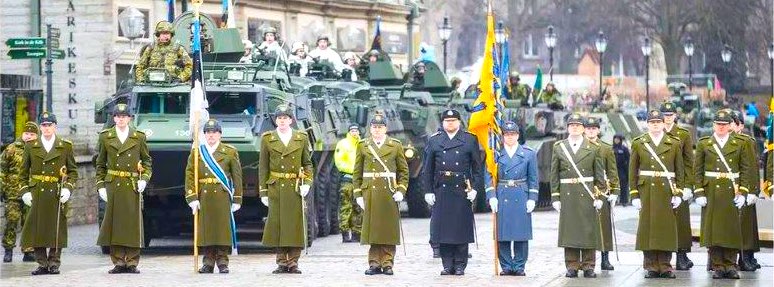 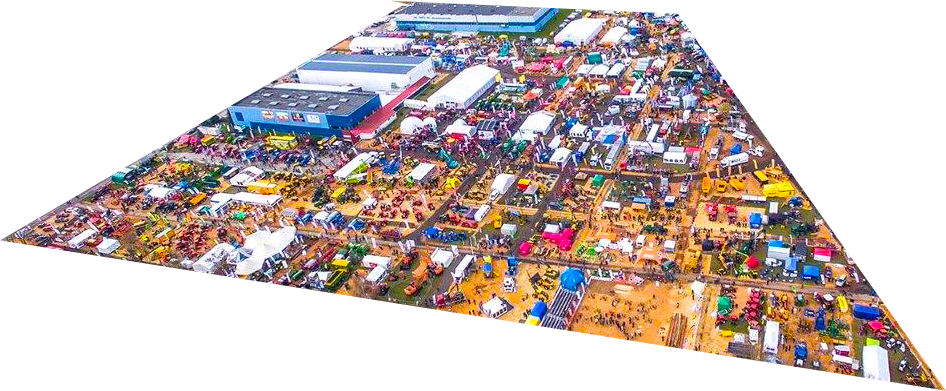 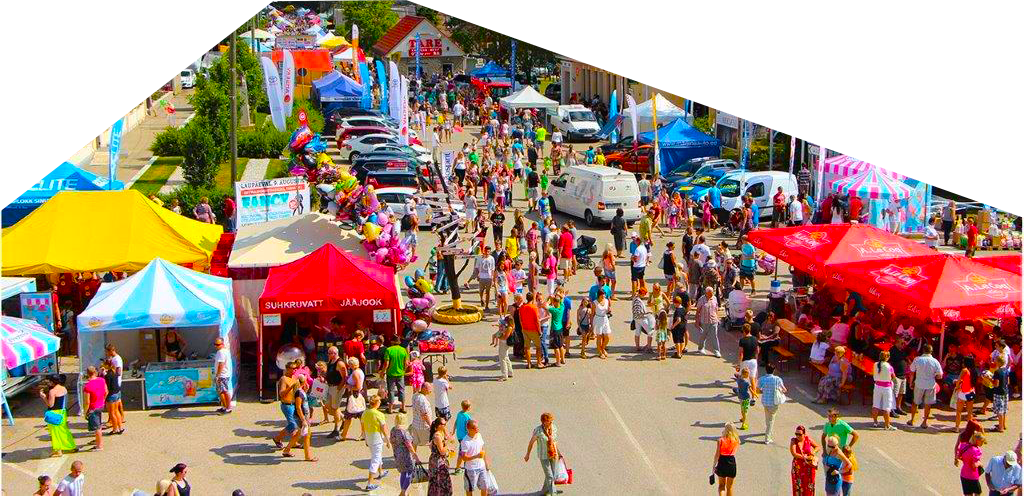 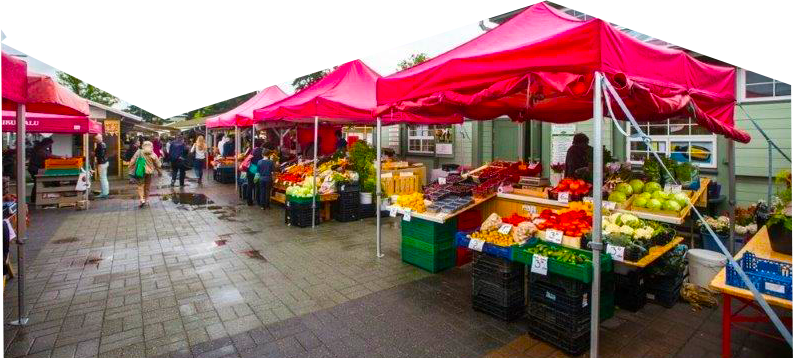 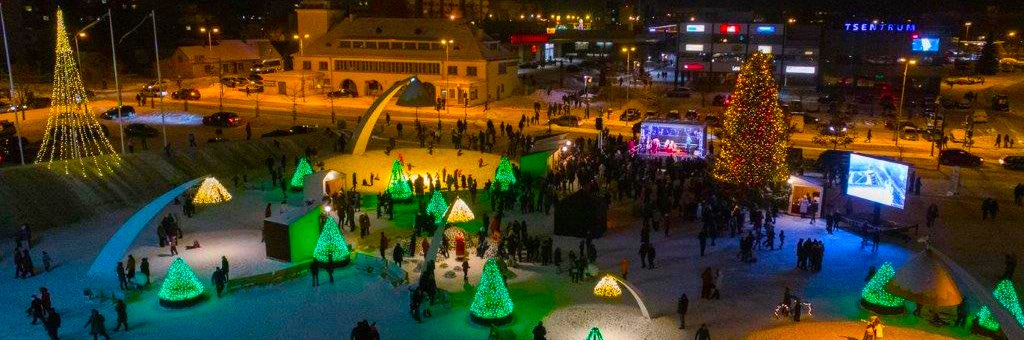 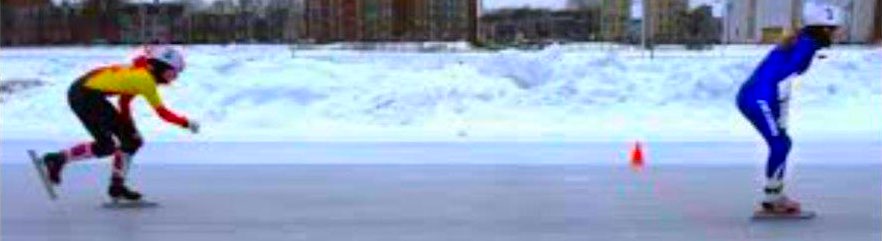 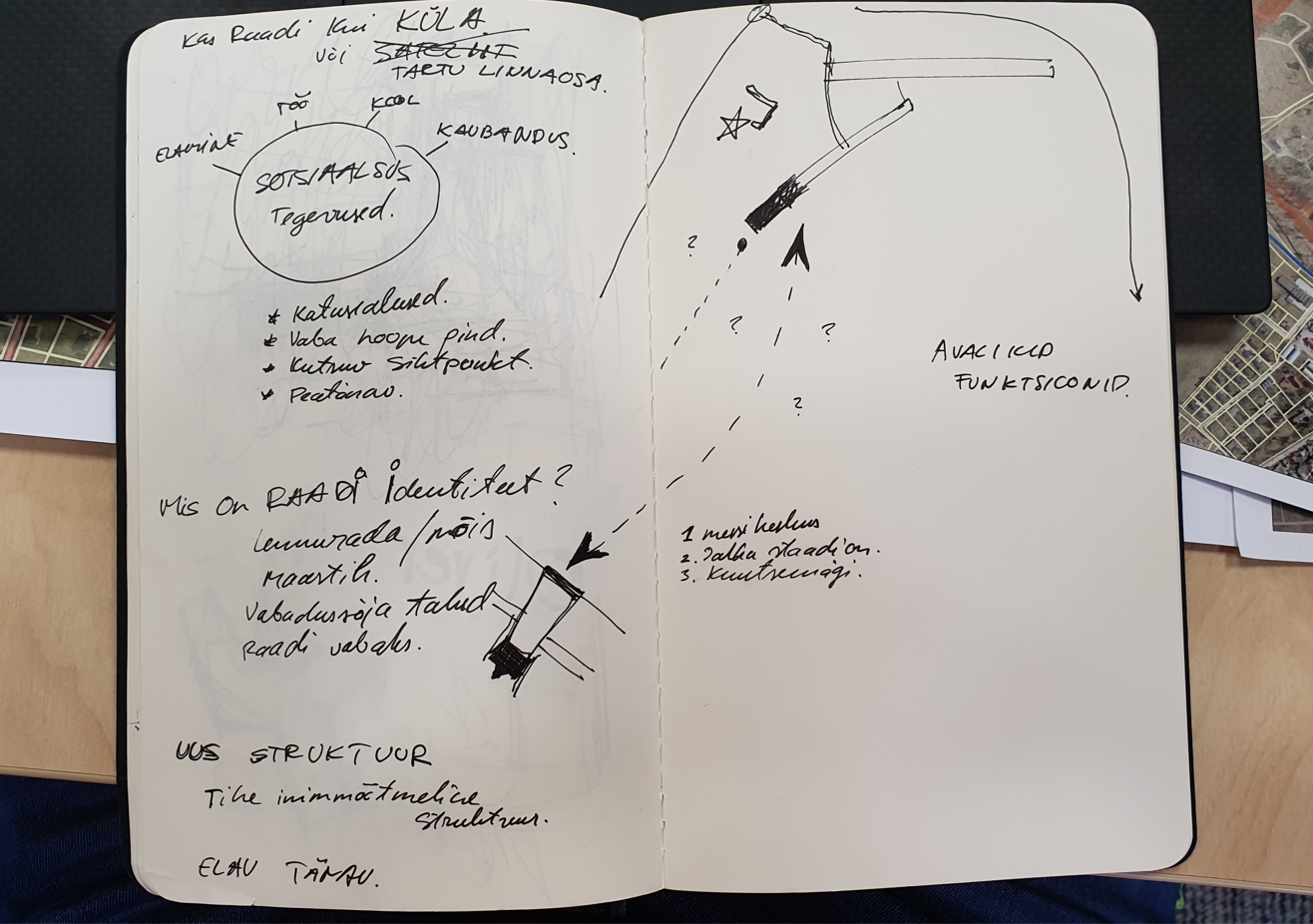 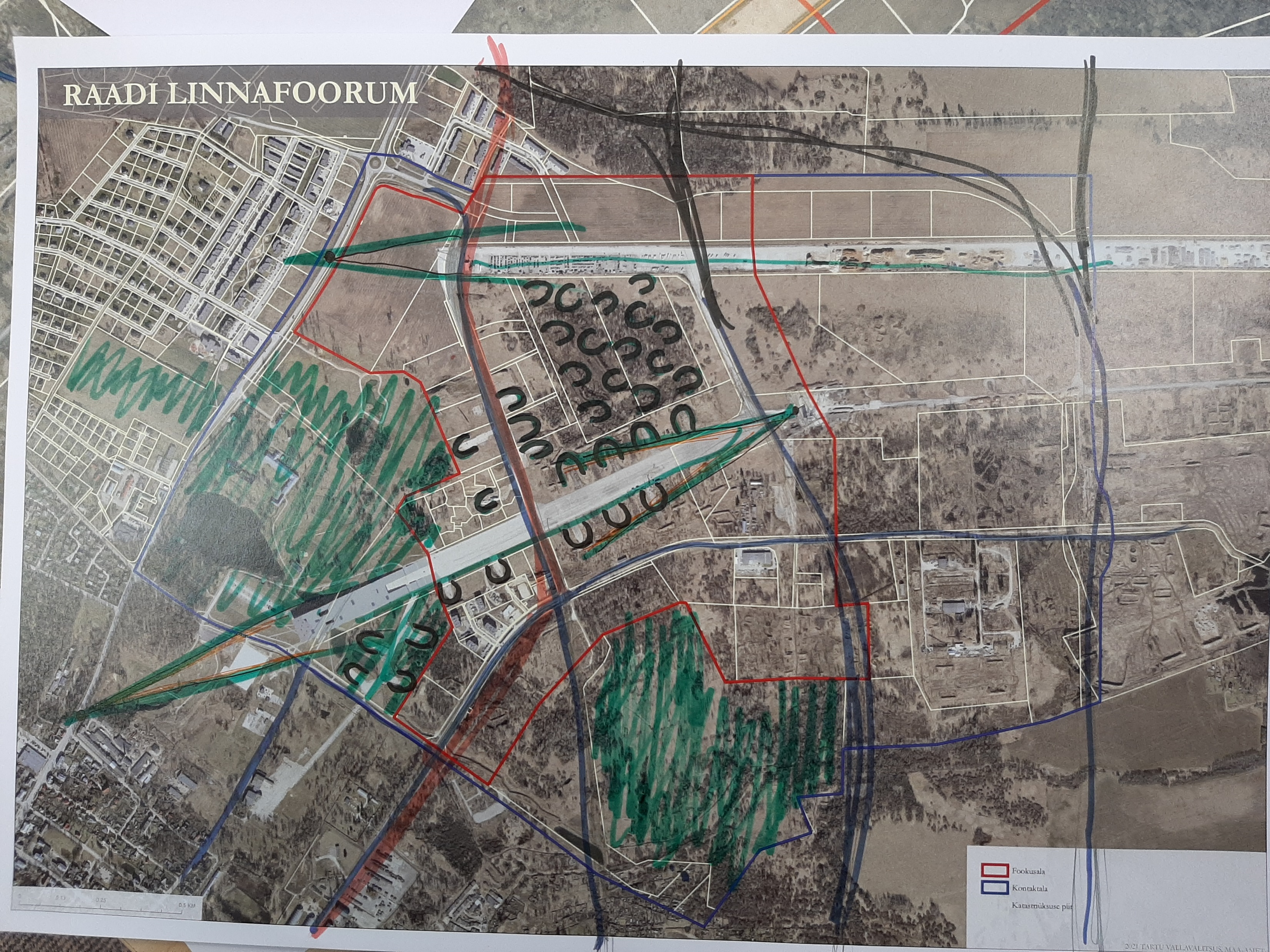